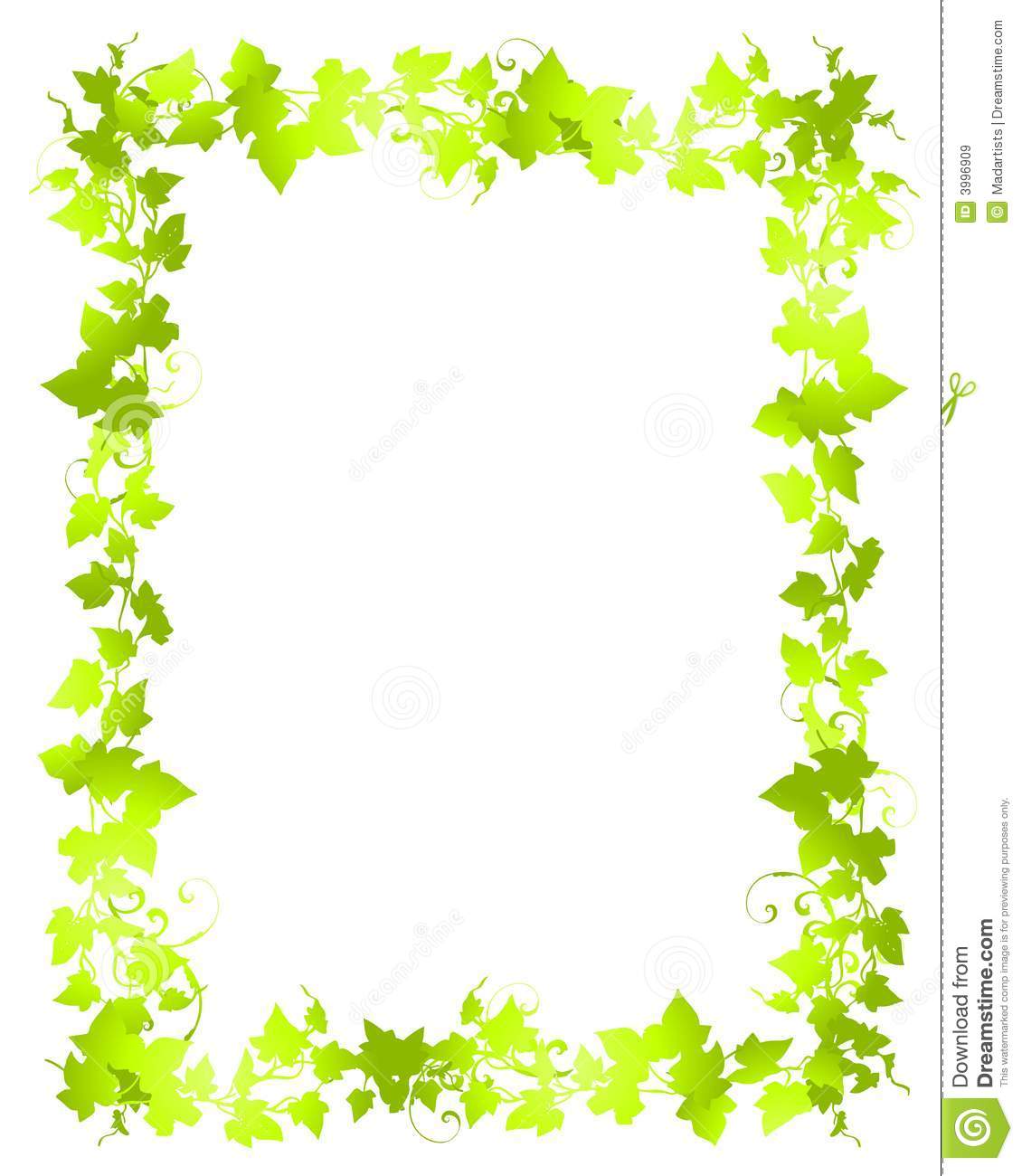 Exploración y conocimiento del mundo. Mundo natural.
Observa características relevantes de elementos del medio y de fenómenos que ocurren en la naturaleza; distingue semejanzas y diferencias, y las describe con sus propias palabras.
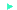 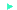 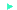 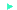 APRENDIZAJES
Manipula y examina frutas, piedras, arena, lodo, plantas, animales y otros objetos del medio natural, se fija en sus propiedades y comenta lo que observa.
Identifica similitudes y diferencias entre una naranja y una manzana partidas por la mitad; un perico y una paloma, un perro y un gato, u otros objetos y seres del medio natural.
Describe características de los seres vivos (partes que conforman una planta o un animal) y el color, tamaño, textura y consistencia de elementos no vivos.